Български автори изучавани по литература в 7 клас
Добри Чинтулов
Умира през 1886 година.
Роден е в град Сливен през 1822 година.
Добри Петров Чинтулов е български поет, композитор и педагог. Първите си 16 години прекарва в родния си град, посещавайки гръцко училище. През 1838 година заминава за Велико Търново, където учи около шест месеца, след това в Букурещ и Одеса. След това постъпва в семинарията, която завършва за шест години.
Къща - музей на Добри Чинтулов
Чинтулов успява да получи стипендия и за три години завършва в Одеса килийното училище, което тогава се състояло от четири класа, по две години всеки клас. След това постъпва в семинарията, която завършва за шест години, и през 1850 година се връща в България и започва да учителства в Сливен. Основава и читалище в родния си град.
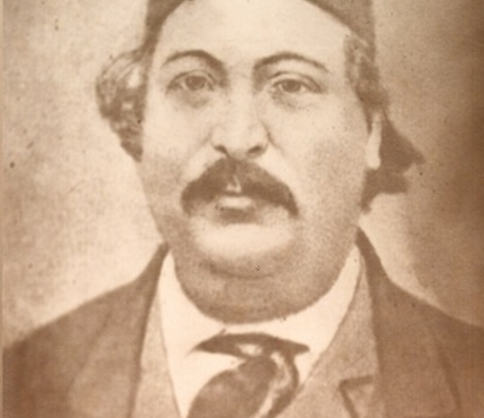 Автор е бил и на учебници по реторика, литература, руски език, френски език, математика и нотно пеене.
Поетическото наследство на Чинтулов не е голямо – доказано е авторството му на около 20 стихотворения, сред които „Къде си, вярна ти любов народна?“, „Стани, стани, юнак балкански“, „Вятър ечи, Балкан стене“ и др.
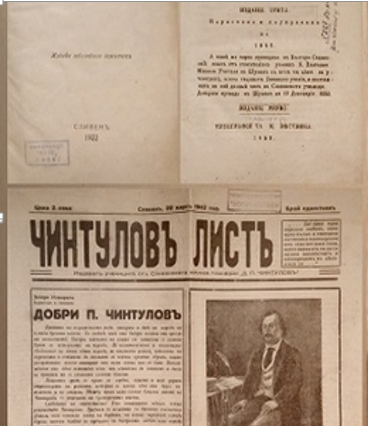 Христо Ботев
Умира на 1 юни 1876 година.
Роден е в град Калофер на 6 януари 1848 година
През есента на 1863 година отива да учи в Русия. В края на септември 1867 година Христо Ботев пристига в Румъния, където се свързва с българските хъшове – сред тях е Хаджи Димитър и доста участници в организираните през същата година чети на Панайот Хитов и Филип Тотю. През септември 1868 година Ботев отива в Букурещ и Там се запознава с Васил Левски.
Къща – музей на Христо Ботев
През лятото на 1874 година Христо Ботев се включва активно в работата на Българския революционен централен комитет (БРЦК) ,като става и негов секретар. На 16 май се качва с част от четата си на австро-унгарския кораб „Радецки, който спира на десния бряг на реката край село Козлодуй, където четниците слизат от кораба.
Корабът Радецки
Към полунощ срещу 20 май четата достига местността Вола, където се установява, за да пренощува, но скоро е открита от черкези и башибозук и започва сражение, към което по-късно се присъединява и редовна османска войска с две оръдия. То продължава през целия ден, като четата претърпява тежки загуби и остава почти без муниции. Привечер на 20 май (1 юни нов стил) 1876 година, когато сражението е затихнало, куршум пронизва Ботев и той умира на място.
Литературното и публицистично наследство на Ботев не е голямо по обем, но по своите художествени достойнства то бележи върха не само във възрожденската, но и изобщо в цялостното развитие на българската литература. Едни от тях са На прощаване, Хайдути, Майце си, Хаджи Димитър и др.
Прощалното писмо на Христо Ботев към неговото семейство, написано на кораба „Радецки“.
Иван Вазов
Роден е в град Сопот на 9 юли 1850 г.
Умира на 22 септември 1921 г.
Поетическата дейност на младия Вазов е покровителствана от майка му Съба Вазова, но буди недоволството на баща му, решил да направи от сина си търговец. С тази цел през 1870 г. Вазов е изпратен в Румъния да практикува при своя чичо, търговец. Там обаче Вазов остава верен на призванието си – научава румънски език, запознава се с румънската поезия и пише стихове.
Къща-музей "Иван Вазов" в Сопот.
През 1870 г. Вазов се връща в Сопот. По-късно учителства в Мустафа паша (днес Свиленград), работи като преводач на строежа на железопътната линия Цариград – Белово, усъвършенства френския език, учи немски език и опознава бита на българския селянин.
През 1875 г. се завръща в родния си град и става член на възобновения Сопотски революционен комитет.След началото на Априлското въстание през 1876 г. Вазов заминава за Румъния и става секретар на Българското централно благотворително общество в Букурещ.  Едни от неговите произведения са „Една Българка“, “Немили-Недраги”, “Под Игото” и др.
Ръкопис на стихотворението „Под   Дъбът“
Алеко Константинов
Умира на 23 май 1897
Роден в град Свищов на 13 януари 1863 г.
Алеко Иваницов Константинов е роден в семейството на видния свищовски търговец Иваница Хаджиконстантинов, а по майчина линия произхожда от голямата видинска фамилия Шишманови. Учи при частните учители Емануил Васкидович и Янко Мустаков, в Свищовското училище и в Априловската гимназия в Габрово.
Къща-музей на Алеко Константинов
Паметник на Алеко Константинов в Чикагския университет
По време на Руско-турската освободителна война е писар в канцеларията на свищовския губернатор Марко Балабановю. След края на войната продължава да учи. Като възпитанник на Южнославянския пансион на Тодор Минков завършва гимназия в град Николаев, Руска империя. През 1885 г. завършва право в Новорусийския университет в Одеса.
До Чикаго и назад
Пътеписът е създаден през 1893 след пътуването на Алеко до Новия Свят, с цел да посети Световното изложение в Чикаго посветено на 400-ната годишнина от стъпването на Христофор Колумб на американския бряг. „До Чикаго и назад“ пресъздава пътуване извън границите на България, като същевременно заявява отношението на автора към българската и чуждата действителност.
Бай Ганьо
Бай Ганьо е литературен герой на Алеко Константинов и главно действащо лице в Първата част, „Бай Ганьо тръгна по Европа“, е обединена около обща нишка– пътуването на героя из различни градове на Европа. Втората част използва вече изградения герой за осмиване на злободневни теми от политическия живот на България в края на XIX век новата поредица сатирични фейлетони.
Пенчо Славайков
умира на 28 май 1912 г.
Роден е на 27 април 1866 г. в град Трявна
Пенчо Петков Славейков е български поет. Той е син на поета и политик Петко Славейков. Учи в Стара Загора, където през 1876 г. баща му е назначен за учител. Той е свидетел на опожаряването на града по време на Руско-турската война, споменът за което остава завинаги в неговото съзнание.
Къща - музей на Пенчо Славайков
Река Марица
В края на 1879 г. семейството се установява в София, където Славейков учи до 1881 г. Пенчо Славейков продължава образованието си в Пловдив. През януари 1884 г. заспива върху заледената река Марица и заболява тежко.
Въпреки продължителното лечение, за цял живот остават поражения – затруднено е придвижването му, пише с усилия и говори трудно. създава поемите „Ралица“, „Бойко“, „Неразделни“, и други класически епически песни.
Пейо Яворов
Роден е в град Чирпан на 13 януари 1878 година.
Умира на 29 октомври 1914 г.
Започва училище в родния си Чирпан и се отличава с качествата си на силен възпитаник. След това се мести в Пловдив. Подобно на много други прочути исторически личности, младият Пейо не завършва училище, а достига до V гимназиален клас. Напуска школото през 1893-та и се връща в родния Чирпан.
Къща – музей на Пейо Яворов
През 1897 г. влиза в контакт с Вътрешната македоно–одринска революционна организация (ВМРО). В този период става и един от най–изявените защитници на идеята за свободата на Македония и един от най–дейните сподвижници на Гоце Делчев и негов пръв биограф.
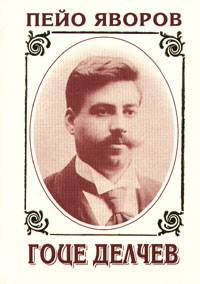 Титулната страница на „Хайдушки копнения“, 1909 г.
Яворов бележи този етап от живота си с издаването на няколко бунтовни произведения. Знакови творби са „Хайдушки песни”, която е посветена на Гоце Делчев, „Заточеници”,  „Арменци” и др. Всички те олицетворяват копнежа по родината на изстрадалите българи в Македония и Одринско..
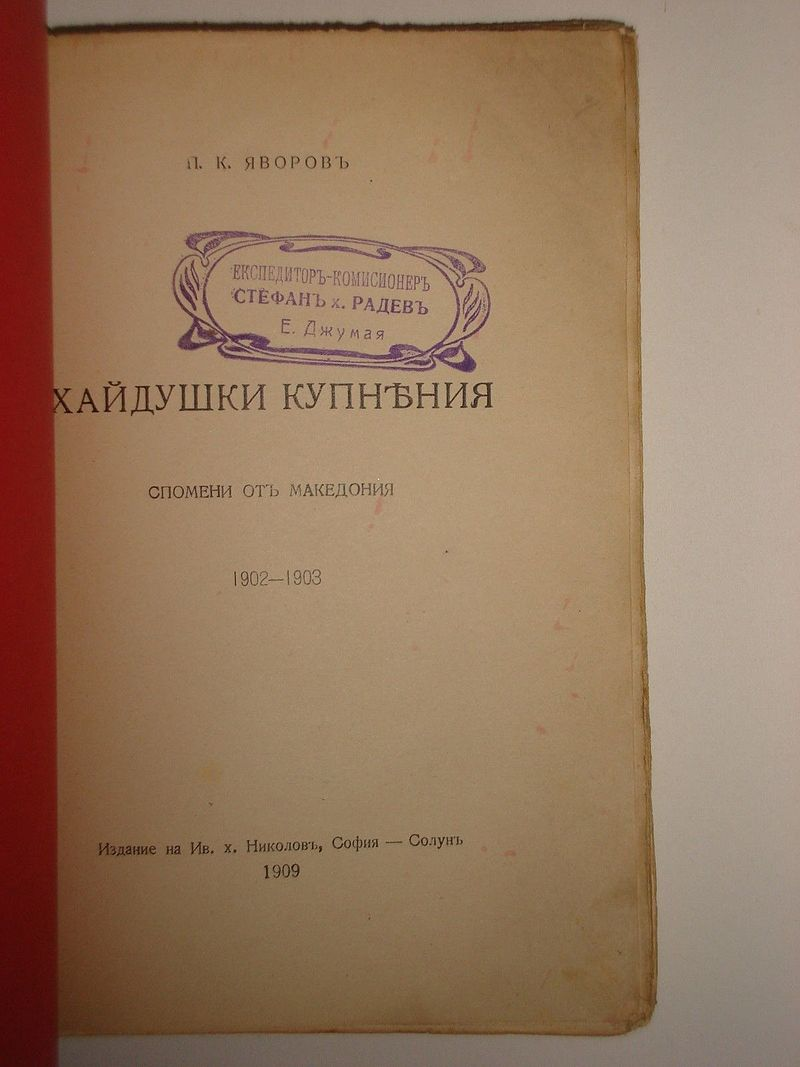 По–късно благодарение на поемaтата „Калиопа” Пейо Яворов влиза в кръга „Мисъл”. Работи и като драматург на Народния театър. Плод на работата му в театъра са две пиеси – „В полите на Витоша” и „Когато гръм удари, как ехото заглъхва”
Елин Пелин
Роден е в село Байлово на 8 юли 1877 г.
Умира на  3 декември 1949 г.
Къща-музей на „Елин Пелин”
Димитър Иванов Стоянов, по-известен под псевдонима Елѝн Пелѝн, е български писател. На него е наречен град Елин Пелин, намиращ се близо до родното му село Байлово. Името на Елин Пелин носи морският нос Елин Пелин в Антарктика.
Елин Пелин e най-малкия от единадесетте деца в семейството. Той израства в среда, където образованието било на особена почит. Завършва началното си образование в родното си село, след което заминава да учи в София , Златица, Панагюрище и Сливен.
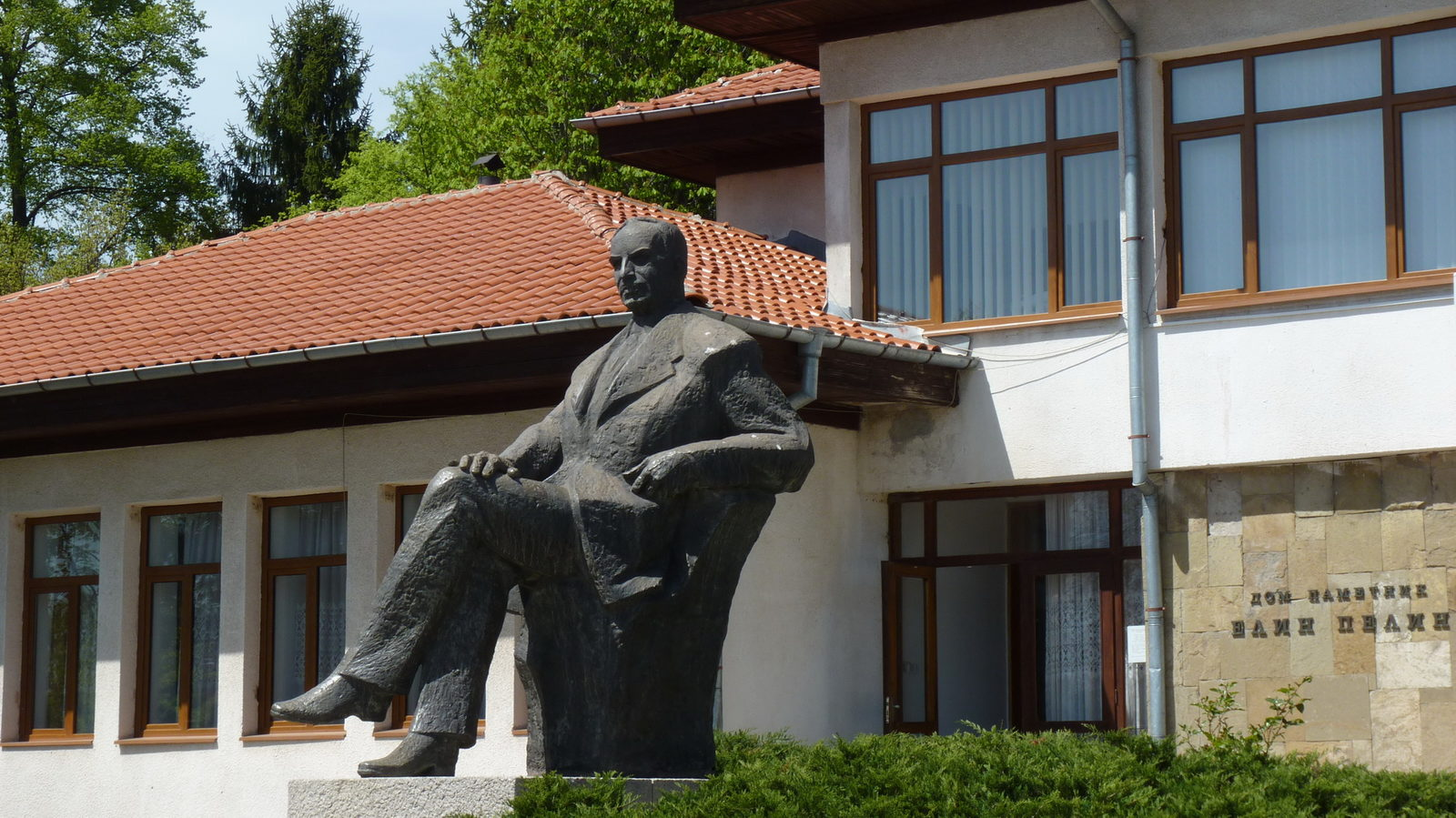 Елин Пелин е един от най-големите художници на българското село, майстор на късия разказ в българската литература.
Първите му зрели разкази са: „Напаст божия“, „Ветрената мелница“, „На оня свят“, „Гост“, „Андрешко“, „Пролетна измама“. Автор е на един от най-хубавите български юношески романи в две части — „Ян Бибиян“  и „Ян Бибиян на Луната“
Йордан Йовков
Роден е на 9 ноември през 1880 г. в Жеравна.
Умира на 15 октомври 1937 г.
Йордан Стефанов Йовков е български писател, класик на българската литература. В Котел получава основното си образование. Завършва гимназия в София. Учителят му по литература – поетът Иван Грозев, му предсказва бъдеще нa писател.
Къща – музей на Йордан Йовков
След дипломирането си живее в Добруджа, където се преселва семейството му. През 1900 г. се преселва в село Долен извор и учителства в различни добруджански села до 1912 г., когато е мобилизиран. Участва в Балканската и Междусъюзническата война като командир на рота в 41 пехотен полк.
Избран е единодушно за член на Съюза на писателите от 1920 година.По това време Йовков твърдо застъпва темата за селяшкото битие. Именно тогава написва творбите, с които е припознаван днес – произведения като “Албена”,  “Песента на колелетата”, “Шибил”, “По жицата” и др.